bè , bé , 
c« bÐ  ,  cæ cß
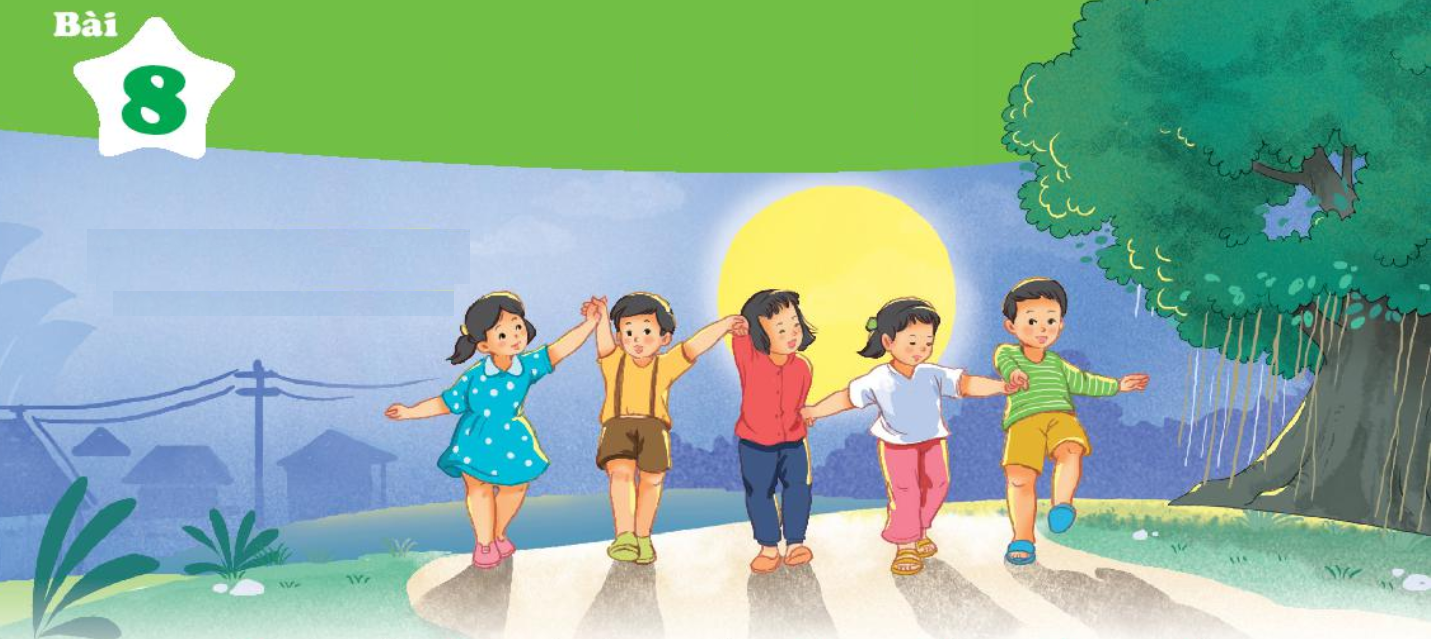 NhËn biÕt
Dư­íi gèc ®a, c¸c b¹n ch¬i dung d¨ng dung dÎ.
D­
d­
®­
d­
d­
d­
D -  d
§ -  ®
®
d
®
a
d
e
dÎ
®a
da     dÎ     dÕ
da     dÎ     dÕ
®¸     ®ß     ®æ
®¸     ®ß     ®æ
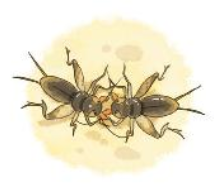 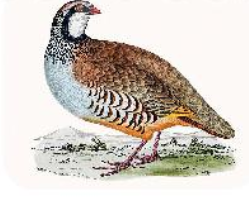 ®a ®a
®a ®a
®¸ dÕ
®¸ dÕ
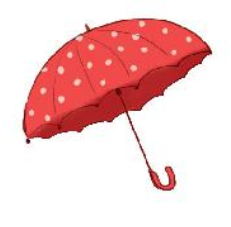 « ®á
« ®á
d
e
®
a
dÎ
®a
da  dÎ  dÕ  ®¸  ®ß  ®æ
®¸ dÕ    ®a ®a    « ®á
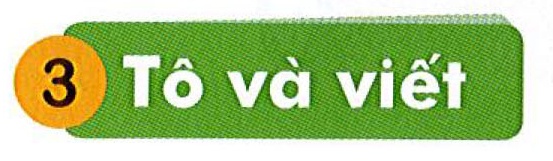 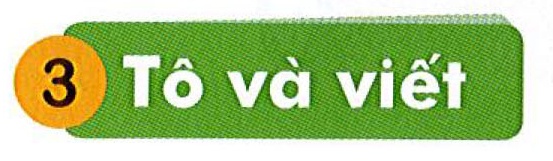 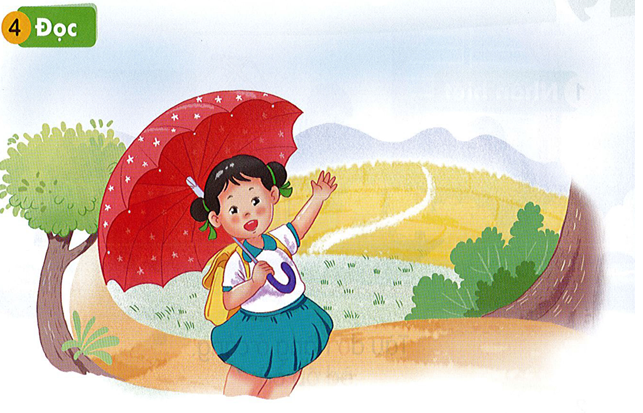 BÐ cã « ®á.
®
Chào hỏi
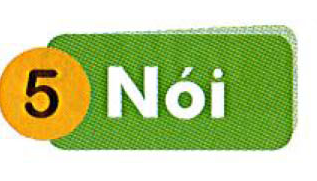